Lesson 1: The 
Erie Canal in Western New York
September 4, 2020
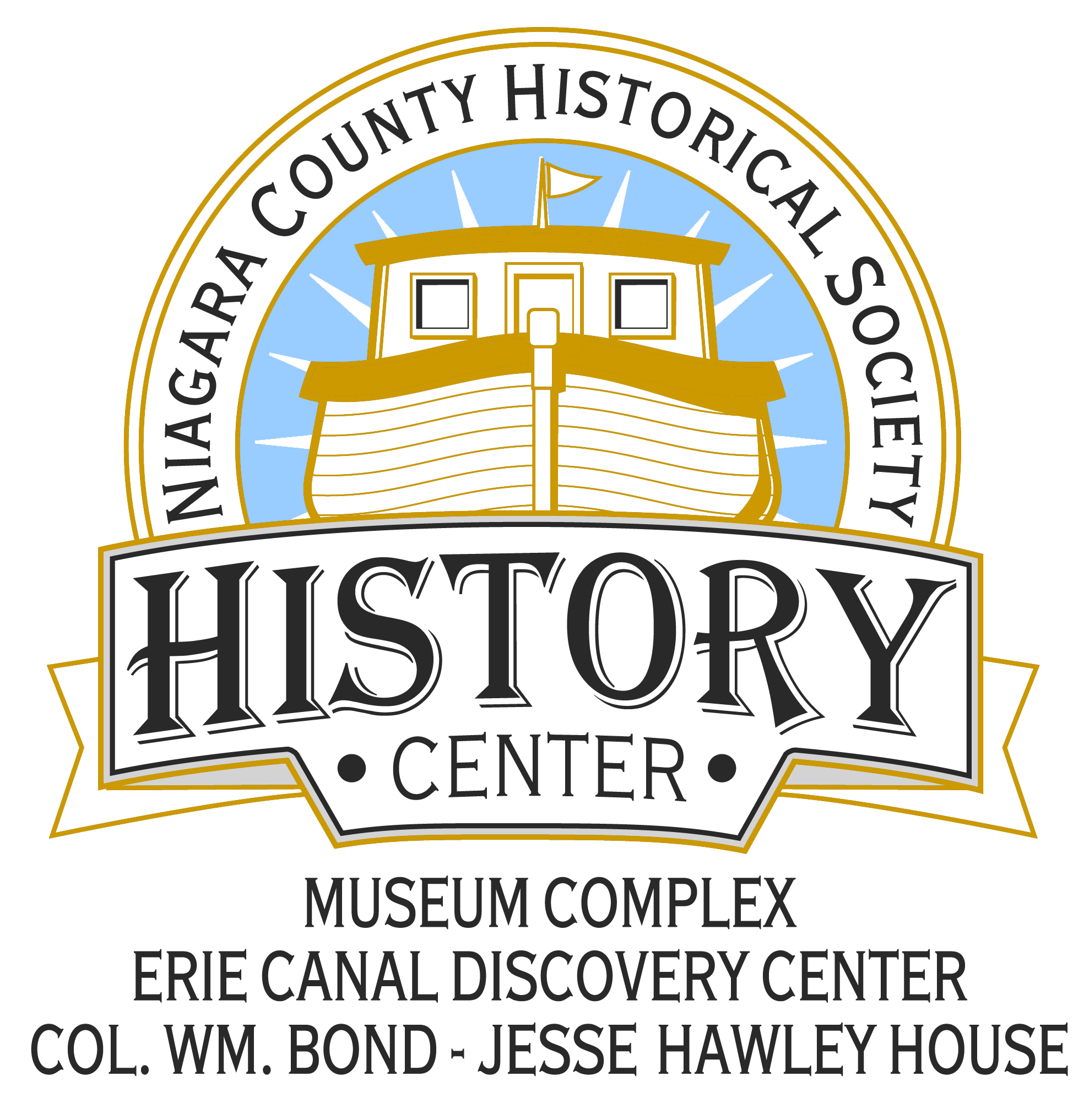 Lessons Developed By the Niagara County Historical Society
4th Grade
Social Studies
NYS & Local History
Audience
NYS Social Studies Framework Connection
4.6 WESTWARD MOVEMENT AND INDUSTRIALIZATION: New York State played an important role in the growth of the United States. During the 1800s, people traveled west looking for opportunities. Economic activities in New York State are varied and have changed over time, with improvements in transportation and technology.  (Standards: 1, 3, 4; Themes: MOV, TCC, GEO, ECO, TECH)

4.6a After the Revolution, New Yorkers began to move and settle farther west, using roads many of which had begun as Native American trails.

 Students will examine why people began to move west in New York State.
 Students will examine the difficulties of traveling west at this time and methods used to improve travel on roads, including corduroy roads and turnpikes.
Compelling Question
Why did New York State and the nation need the Erie Canal?
Staging the  Question
Brainstorm: 
Why would people want to move westward at that time? 

Participate in a discussion about the movement of goods and people across distances, past and present. 
(Option to use a QFT exercise with an item from the Primary Source Set.)
Supporting Question #1
Where were people moving and settling in the aftermath of the American Revolution?
Objective/Formative Performance Task
Identify and compare changes in land boundaries of the United States from 1783-1815, as well as changes in New York State land boundaries.
Supporting Question #2
How were people moving and settling before the Erie Canal was built?
Objective/Formative Performance Task
Identify modes of transportation and communication before and after the construction of the Erie Canal
Supporting Question #3
Who was moving and settling during this time?
Objective/Formative Performance Task
Describe the kinds of people moving into places like Lockport, NY before and during the construction of the Erie Canal. What did they need to survive?
Census Data 
Local Maps
Broadsides (Posters)
Images
Written Descriptions
Materials
Census Data 
Local Maps
Broadsides (Posters)
Images
Written Descriptions
Materials
Procedure
Primary Source Set for Question #1
Source A: US Census data in 1790, 1800, 1810, 1820, 1830, 1840, 1850: https://www.census.gov/history/www/through_the_decades/fast_facts/1790_fast_facts.html
(also use data from 1800 through 1850 from US Census Fast facts website)
Source B: Census data for Lockport, NY from 1810-1850 (pdf file)
Primary Source Set for Question #1
Source C: Maps showing changes in American land boundaries after the 1783 Treaty of Paris, 1787 Northwest Ordinance, and 1803 Louisiana Purchase.
https://www.loc.gov/resource/g3701sm.gct00483/?st=gallery 
(1783 Treaty of Paris map) 
https://www.loc.gov/resource/g3701sm.gct00482/?sp=20
(1787 Northwest Ordinance map)
http://hdl.loc.gov/loc.gmd/g3300.ct001126 
(1803 Louisiana Purchase map)
Primary Source Set for Question #1
Source D: Maps showing changes in New York State boundaries and growth of counties and municipal areas.
Newberry Atlas Map (NYS): 
https://publications.newberry.org/ahcbp/map/map.html#NY

Western NY land claims:
http://hdl.loc.gov/loc.gmd/g3802n.ct005648
Primary Source Set for Question #2
Source A: Images of overland travel by horse and oxcart: https://www.loc.gov/resource/fsa.8b28218/ 
and, “Emigration to the Western Country” from Lossing, Benson John.
Our Country, a Household History of the United States for All Readers, from the Discovery of America to the Present Time (New York, Johnson & Bailey, [c1895])
http://www.nysl.nysed.gov/mssc/eriecanal/lossingimages/lossing_our-country-v2-opp%20p1180_emigration-western-country_oxen-pulling-wagons.pdf
Primary Source Set for Question #2
Source B: Descriptions of overland and water travel through New York State from History of Niagara County monograph (page 92): https://cdm16694.contentdm.oclc.org/digital/collection/VVN001/id/768
Primary Source Set for Question #3
Source A: Broadsides advertisng Sale of NY Canal Lands: http://www.archives.nysed.gov/education/broadside-advertising-new-york-canal-lands-sale-1823
And: (NYSL broadside)
Source B: People clearing land to farm in Niagara County, NY: The Pioneer Clearing painting at NCHC
Primary Source Set for Question #3
Source C: 1845 Map of the Village of Lockport: https://www.loc.gov/resource/g3804l.wd000572/
Source D: Description of occupations of first settlers in Lockport, NY: https://cdm16694.contentdm.oclc.org/digital/collection/VVN001/id/841 
(begins p. 165)
Examine the Compelling Question and Staging the Question
Examine Supporting Question #2
Formative Performance Task Review
5 mins
10 mins
10 mins
10 mins
15 mins
Examine Supporting Question #1
Examine Supporting Question #3
Homework/Summative Performance Task
ARGUMENT Make a claim about the importance of a reliable overland route to the west in America around 1810. What factors led to the decision to build the Erie Canal in New York State? Construct an argument that addresses the compelling question using specific claims and evidence.
EXTENSION Write an advertisement, enticing people to move west.
Taking Informed Action
UNDERSTAND Collect data about how greater access to markets enhances economic growth

ASSESS Brainstorm ideas about how to “market” the Erie Canal today in New York and the nation
Create a public service announcement to promote the importance of the Erie Canal to people in New York
Credits and Resources
Resources:

Niagara County Historical Center

Library of Congress 

New York State Library

New York State Archives

New York Heritage

Erie Canal Website

Buffalo Architecture and History
Special Thanks to:
Ann Marie Linnaberry: Niagara County Historical Center
Heidi Ziemer: Western New York Library Resources Council
Rich Pyszczek: Buffalo Public Schools